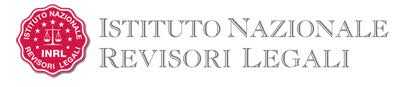 I controlli sugli organismi partecipati dagli enti locali, passando dalla contabilità economico patrimoniale
Il ruolo del revisore dei conti

Dott. Ulderico IZZO
22 settembre 2021
1
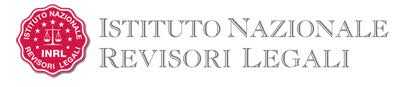 Principi di vigilanza e controllo dell’organo di revisione  degli enti locali
Il CNDCEC con il documento vuole sensibilizzare i colleghi che svolgono  attività di revisione ad operare secondo la massima diligenza e professionalità che  l’incarico e la normativa impongono e ha elaborato i principi quali linee guida e  supporto tecnico per lo svolgimento dell’attività di vigilanza e controllo.
Tali principi rappresentano un codice etico e di comportamento per l’organo di  controllo e sono espressione della sinergia tra Consiglio Nazionale, Ministero  dell’Interno, Ministero dell’economia e Corte dei Conti.
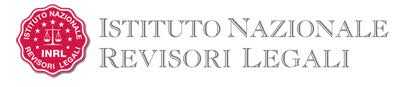 Si tratta di un documento formato da 12 capitoli, di ci
un vademecum operativo con focus sui controlli che l'organo di  revisione deve pianificare e programmare al fine di implementare un modus  operandi che consenta di ridurre il rischio di revisione a un livello "accettabile" e  che sia adeguato agli obblighi connessi all'attività di vigilanza e controllo e alle  relative responsabilità.
E’ l’aggiornamento di una versione precedente, che per la prima volta tratta dei  controlli DELL’ORGANO DI REVISIONE:
-sugli ORGANISMI PARTECIPATI
- sul BILANCIO CONSOLIDATO
3
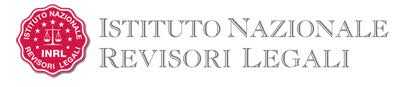 Gestione economico patrimonialeex decreto legislativo n.118/2001
Allegato n.4/3: Principio contabile applicato
concernente la contabilità economico  patrimoniale degli enti in contabilità finanziaria
4
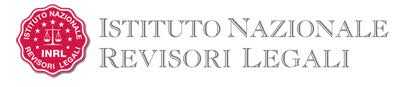 articolo 151 T.UE.L.
4. Il sistema contabile degli enti locali garantisce la rilevazione unitaria dei fatti gestionali sotto il profilo finanziario, economico e patrimoniale, attraverso l'adozione:
a) della contabilità finanziaria, che ha natura autorizzatoria e consente la rendicontazione della gestione finanziaria;
b) della contabilità economico-patrimoniale ai fini conoscitivi, per la rilevazione degli effetti economici e patrimoniali dei fatti gestionali e per consentire la rendicontazione economico e patrimoniale.
5. I risultati della gestione finanziaria, economico e patrimoniale sono dimostrati nel rendiconto comprendente il conto del bilancio, il conto economico e lo stato patrimoniale.
6. Al rendiconto è allegata una relazione della Giunta sulla gestione che esprime le valutazioni di efficacia dell'azione condotta sulla base dei risultati conseguiti, e gli altri documenti previsti dall'articolo 11, comma 4, del decreto legislativo 23 giugno 2011, n. 118.
7. Il rendiconto è deliberato dall'organo consiliare entro il 30 aprile dell'anno successivo.
8. Entro il 30 settembre l'ente approva il bilancio consolidato con i bilanci dei propri organismi e enti strumentali e delle società controllate e partecipate, secondo il principio applicato n. 4/4 di cui al decreto legislativo 23 giugno 2011, n. 118.
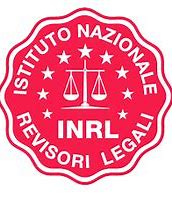 DEFINIZIONE E PRINCIPIO DELLA  COMPETENZA FINANZIARIA
Il principio della competenza finanziaria costituisce il criterio di imputazione agli esercizi finanziari delle obbligazioni giuridicamente perfezionate attive e passive (accertamenti e impegni), attuando il contenuto autorizzatorio degli stanziamenti del bilancio di previsione.
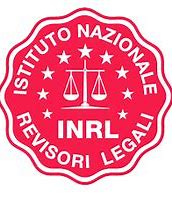 DEFINIZIONE E PRINCIPIO DELLA  COMPETENZA FINANZIARIA
la contabilità finanziaria, con questo nuovo principio, non anticipa più la registrazione dei fatti  gestionali, ma li contabilizza in un periodo molto più prossimo alla fase finale del processo, ossia alla movimentazione di cassa.
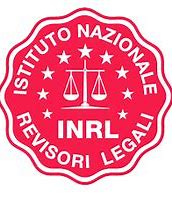 DEFINIZIONE E PRINCIPIO DELLA  COMPETENZA FINANZIARIA
Con il nuovo principio della competenza finanziaria,  le modalità di contabilizzazione cambiano radicalmente rispetto al passato, soprattutto in investimento: l'impegno dell'opera con riferimento alla gestione delle spese perché si è programmato di realizzare non è registrato nell'anno in cui sono stati reperiti i mezzi finanziari ma, piuttosto, in base alla maturazione degli stati di  avanzamento lavori negli anni successivi.
FPV = saldo finanziario alimentato con entrate già accertate che vanno a coprire obbligazioni passive  già assunte, ma esigibili negli es. successivi
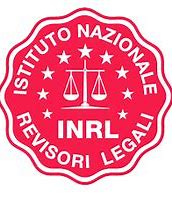 DEFINIZIONE E PRINCIPIO DELLA  COMPETENZA FINANZIARIA
Il nuovo principio si preoccupa in ogni caso di prevedere, al momento della progettazione dell'opera, di aver predisposto la copertura finanziaria per tutto l'investimento, pur senza  registrare nello stesso anno l'impegno di spesa.
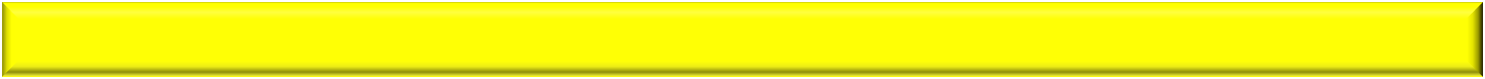 DEFINIZIONE E PRINCIPIO DELLA COMPETENZA FINANZIARIA
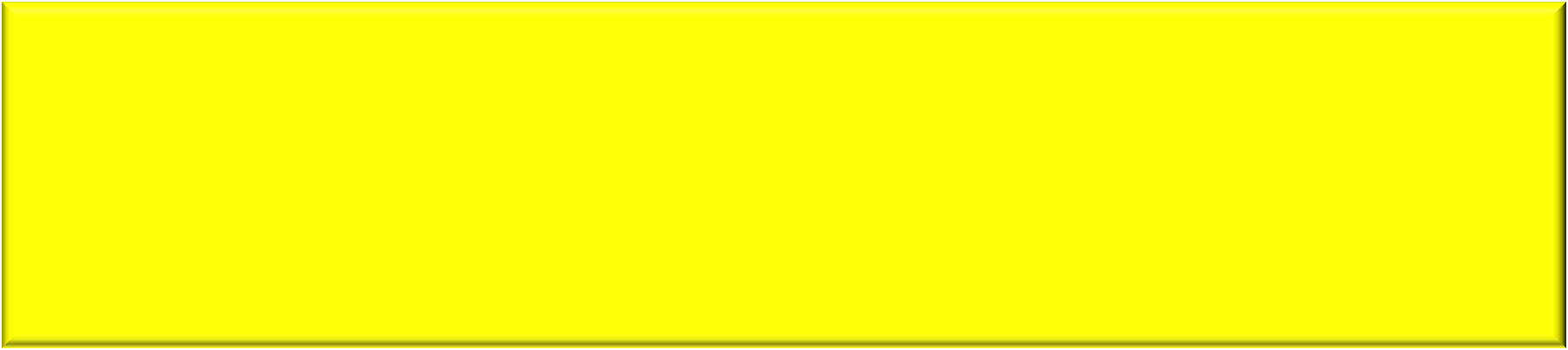 Le somme imputate a FPV non vengono impegnate (non diventano residui passivi) e
diventano a fine anno economie – poiché non devono “gonfiare” il risultato
d’amministrazione, a questo fine, vengono portate in riduzione nel calcolo del risultato  (segue il PROSPETTO DIMOSTRATIVO DEL RISULT. DI  AMMINISTRAZIONE)
-
10
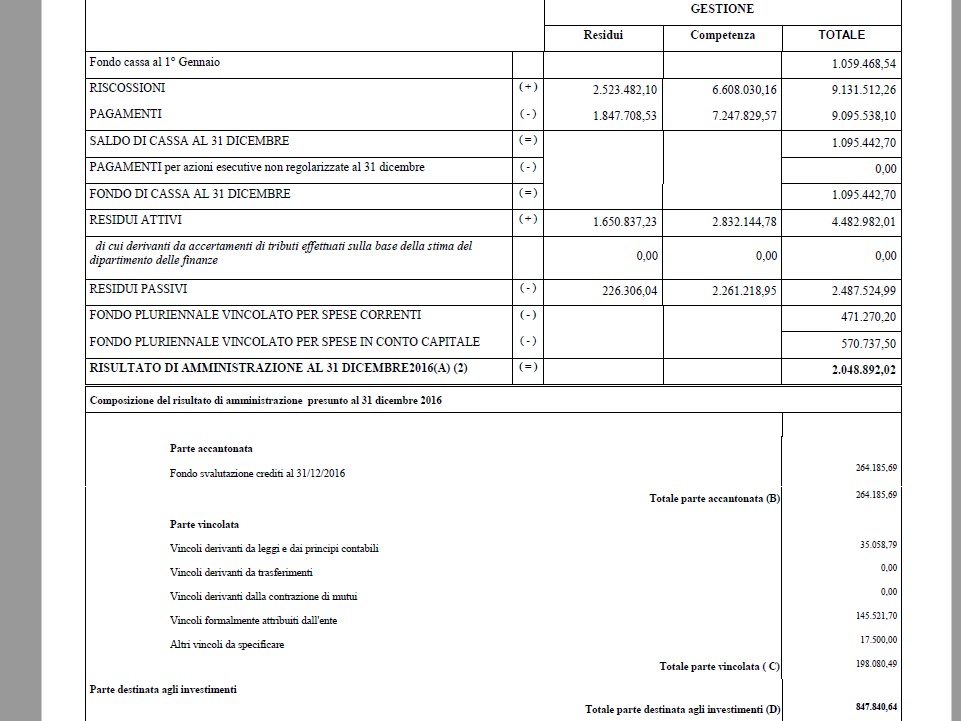 Risultato di amministrazione






12
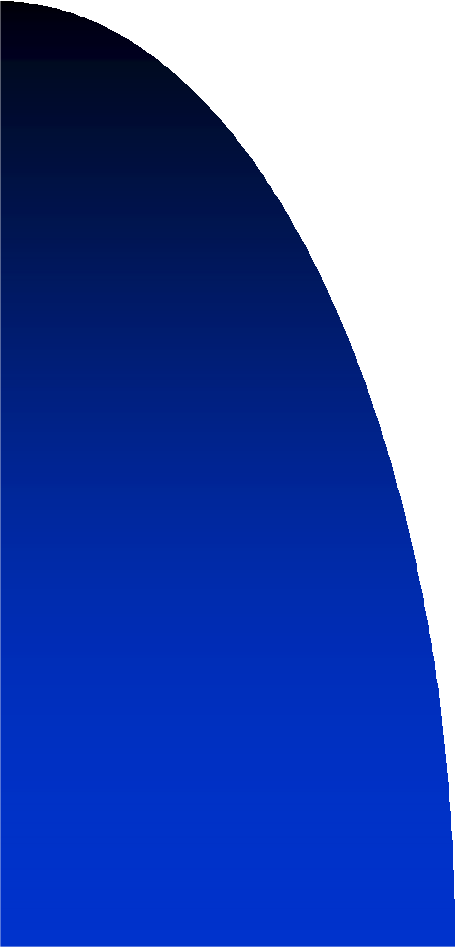 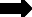 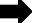 Attenzione al fatto che  IL FPV viene portato
del
a riduzione
risultato, con
segno
meno:
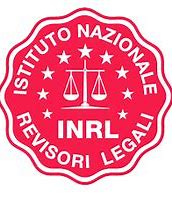 DEFINIZIONE E PRINCIPIO DELLACOMPETENZA ECONOMICA
Il nuovo sistema contabile
Art. 2 comma 1 del D. Lgs. 118/2011
“Le Regioni e gli enti locali di cui all'articolo 2 del decreto legislativo 18 agosto 2000, n. 267 adottano la contabilità finanziaria cui affiancano, ai fini conoscitivi, un sistema di contabilità economico-patrimoniale, garantendo la rilevazione unitaria dei fatti gestionali, sia sotto il profilo finanziario che sotto il profilo  economico-patrimoniale.”
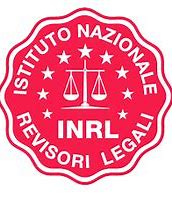 DEFINIZIONE E PRINCIPIO DELLACOMPETENZA ECONOMICA
Tra le novità della riforma, c'è dunque
l'affiancamento della contabilità economico-
aziendale a quella finanziaria, caratteristica attuale  dei bilanci degli enti locali.

L'obiettivo è quello di arrivare a consolidare il
bilancio degli enti con quelli delle società e degli
organismi controllati e partecipati, in modo da  rappresentare l'azione complessiva.
13
DEFINIZIONE E PRINCIPIO DELLA  COMPETENZA ECONOMICA
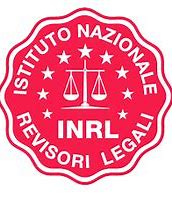 Nell’ambito di tale sistema integrato, dunque, la  contabilità economico-patrimoniale affianca la contabilità finanziaria (che costituisce ancora il sistema contabile principale e fondamentale per fini autorizzatori e di rendicontazione dei risultati della gestione finanziaria) per rilevare i costi/oneri e i ricavi/proventi derivanti dalle transazioni poste in essere da una  amministrazione pubblica.
14
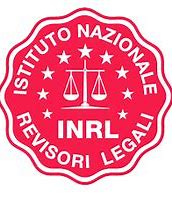 DEFINIZIONE E PRINCIPIO DELLA
COMPETENZA ECONOMICA
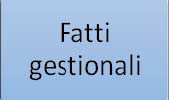 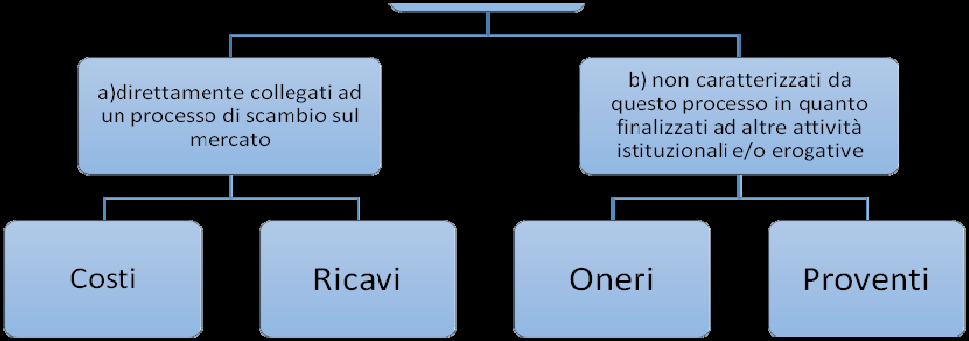 15
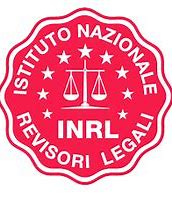 DEFINIZIONE E PRINCIPIO DELLA  COMPETENZA ECONOMICA
Gli enti locali devono garantire la rilevazione unitaria dei fatti gestionali sotto il profilo finanziario ed economico-patrimoniale adottando il piano dei conti integrato di cui  all’articolo 4 del D. Lgs. 118/2011.
Modalità attuative
16
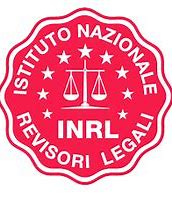 DEFINIZIONE E PRINCIPIO DELLA
COMPETENZA ECONOMICA
L’introduzione della contabilità economico- patrimoniale,da affiancare a quella finanziaria,  non rappresenta una novità per gli ee.ll.
Viene però disciplinata la modalità di attuazione del “sistema contabile integrato”, in grado cioè di rilevare, contestualmente alla registrazione delle operazioni, gli aspetti finanziari  (autorizzatori) e quelli economico-patrimoniali.
17
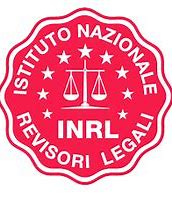 DEFINIZIONE E PRINCIPIO DELLA
COMPETENZA ECONOMICA
Importanza della “matrice di correlazione”:
struttura integrata nella quale le transazioni
sono registrate nei tre livelli evitando  riconciliazioni successive
(se non per le scritture di rettifica e  assestamento di fine esercizio)
18
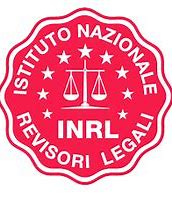 DEFINIZIONE E PRINCIPIO DELLA
COMPETENZA ECONOMICA

Si esclude, quindi, la possibilità di trarre le risultanze economico-patrimoniali della gestione mediante la riclassificazione e la conciliazione ex post dei risultati finanziari , come valeva in passato, mediante il c.d. «prospetto di  conciliazione»
19
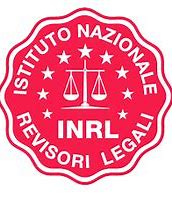 DEFINIZIONE E PRINCIPIO DELLA
COMPETENZA ECONOMICA

ciascuna voce del piano relativo alla contabilità finanziaria VIENE CORRELATA alla corrispondente voce del piano relativo alla contabilità economico patrimoniale mediante schemi di correlazione predisposti periodicamente dalla RGS
20
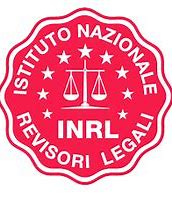 IL PIANO DEI CONTI INTEGRATO
La previsione di un piano dei conti integrato (capace cioè di conciliare in se’ gli aspetti finanziari, economici e patrimoniali della gestione degli enti in contabilità finanziaria) comune a tutta la P.A. (un unico sistema di conti applicabile a tutti gli enti in contabilità finanziaria) è finalizzata alla riduzione ad un solo schema classificatorio delle entrate e delle spese poste in essere da tutti gli enti, permettendo così di superare le difficoltà in sede di consolidamento  e di analisi dei dati di finanza pubblica.
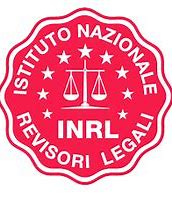 DEFINIZIONE E PRINCIPIO DELLA
COMPETENZA ECONOMICA

la contabilità economico-patrimoniale affianca la contabilità finanziaria, che costituisce il sistema contabile principale e fondamentale per fini autorizzatori e di rendicontazione dei risultati della gestione finanziaria, per rilevare i costi/oneri e i ricavi/proventi derivanti dalle transazioni poste in essere da una amministrazione pubblica (come definite nell’ambito del principio applicato della contabilità finanziaria) al fine di:
22
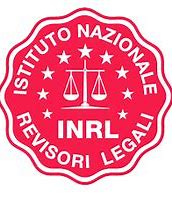 DEFINIZIONE E PRINCIPIO DELLA
COMPETENZA ECONOMICA

permettere l’elaborazione del bilancio consolidato di ciascuna amministrazione pubblica con i propri enti e organismi strumentali, aziende e società;
predisporre la base informativa necessaria per la determinazione analitica dei costi;
consentire la verifica nel corso dell'esercizio della situazione patrimoniale ed economica dell’ente e del processo di provvista e di impiego delle risorse;
23
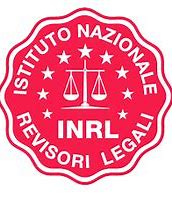 DEFINIZIONE E PRINCIPIO DELLA
COMPETENZA ECONOMICA
Si ha così il superamento del SIOPE (Sistema informativo sulle operazioni degli enti pubblici), la cui applicazione era limitata alla sola rilevazione dei flussi di cassa attraverso una codifica uniforme per tipologia di enti.
24
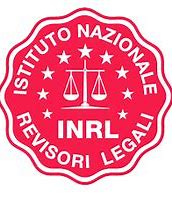 VALENZA	«PURAMENTE» CONOSCITIVA DELCONTO ECONOMICO E DEL CONTO DEL PATRIMONIO
«E’ probabile che il fondo di dotazione negativo corrisponda ad un rilevante importo negativo  del risultato di amministrazione.  
Considerato che l’articolo 2, commi 1 e 2, del presente decreto prevede l’adozione della contabilità economico patrimoniale a fini conoscitivi, l’ordinamento contabile degli enti territoriali e dei loro enti e organismi strumentali in contabilità finanziaria modalità	di ripiano del deficit patrimoniale
Ma proprio la funzione conoscitiva della contabilità economico patrimoniale impone al Consiglio  e alla Giunta di valutare con attenzione le cause di tale grave criticità, per verificare se le azioni  previste per il rientro dal disavanzo finanziario, se in essere, garantiscono anche la formazione di  risultati economici, in grado, in tempi ragionevoli, di ripianare il deficit patrimoniale. Altrimenti,  l’ente è tenuto ad assumere le iniziative necessarie per riequilibrare la propria situazione  patrimoniale, e per fronteggiare tempestivamente le proprie passività>>.
25
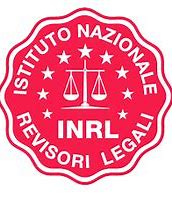 DEFINIZIONE E PRINCIPIO DELLACOMPETENZA ECONOMICA
I risultati (economico e patrimoniale) hanno pertanto valore «segnaletico» … concorrono per  scongiurare il rischio di DISAVANZI LATENTI ….. O per capire quali soluzioni vi possano  essere per ripianare i disavanzi (l’Ente dotato di buon patrimonio potrebbe anche decidere di  valorizzarlo/alienarlo, leggendo con attenzione il conto del patrimonio; talvolta il patrimonio non  è adeguatamente rappresentato in bilancio: non tanto per la valorizzazione dei beni demaniali  (per definizione non alienabili), ma di qelli patrioniali (esempio: reti distribuzione gas…).
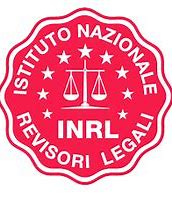 DEFINIZIONE E PRINCIPIO DELLA
COMPETENZA ECONOMICA
Ma il Piano dei conti integrato, da solo, non
è sufficiente per garantire l’unificazione:

servono anche criteri comuni di  contabilizzazione:

COME? Regole generali ed applicative  (Principi contabili)

COSA? Apprezzamento di tutte le  transazioni, non solo quelle finanziarie
(Sistema di contabilità “integrata”)
27
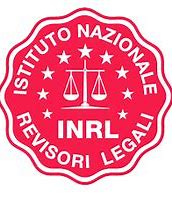 DEFINIZIONE E PRINCIPIO DELLA
COMPETENZA ECONOMICA
il nuovo Piano dei conti integrato,  permette la
contestuale	registrazione	ed  imputazione
delle transazioni nell’ottica
sia della competenza finanziaria che  economico-patrimoniale.
Schematizzando:
28
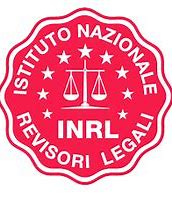 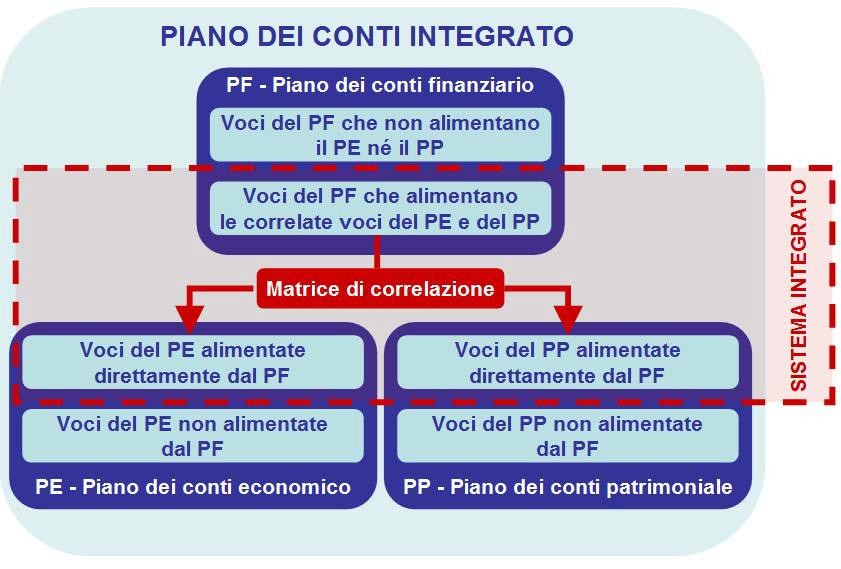 29
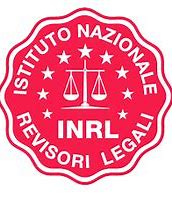 DEFINIZIONE E PRINCIPIO DELLA
COMPETENZA ECONOMICA
Definizione
(punto 17 principi generali o postulati)
<<La competenza economica rappresenta il criterio con il quale sono imputati gli effetti delle diverse operazioni ed attività amministrative che la singola amministrazione pubblica svolge durante ogni esercizio e mediante le quali si evidenziano “utilità economiche” cedute e/o acquisite anche se non direttamente  collegate ai relativi movimenti finanziari.>>
30
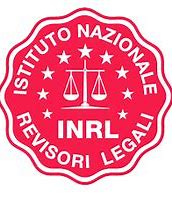 DEFINIZIONE E PRINCIPIO DELLA
COMPETENZA ECONOMICA

Nel primo caso
(processo di scambio: COSTI/RICAVI)
la competenza economica dei costi e dei ricavi è riconducibile al principio contabile n. 11 dell’Organismo Italiano di Contabilità (OIC) “…l’effetto delle operazioni e degli altri eventi deve essere rilevato contabilmente ed attribuito all’esercizio al quale tali operazioni si riferiscono e non a quello in cui si concretizzano i relativi movimenti di  numerario (incassi e pagamenti).”
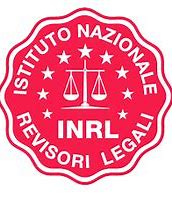 DEFINIZIONE E PRINCIPIO DELLA
COMPETENZA ECONOMICA
Nel secondo caso (processo di erogazione:
proventi/oneri) – Proventi -

Le risorse finanziarie rese disponibili per le attività  istituzionali dell’amministrazione, come i diversi proventi o trasferimenti correnti di natura tributaria o non, si imputano all’esercizio nel quale si è verificata la manifestazione finanziaria e se tali risorse sono risultate impiegate per la copertura dei costi sostenuti per le attività istituzionali programmate (tributi in autoliquidazione: si imputano per cassa).
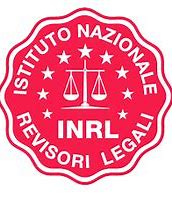 DEFINIZIONE E PRINCIPIO DELLA
COMPETENZA ECONOMICA
Nel secondo caso (processo di erogazione:
proventi/oneri) – Proventi –

ECCEZIONE

i trasferimenti (ATTIVI, cioè ottenuti dall’Ente) a destinazione vincolata (correnti e in c/capitale) sono imputati in funzione della copertura degli oneri a cui sono destinati.
Quindi trasferimenti attivi a destinazione vincolata: correnti sono imputati economicamente all’esercizio di competenza degli oneri alla cui copertura sono destinati;
in conto capitale, vincolati alla realizzazione di immobilizzazioni, sono imputati, per un importo proporzionale all’onere finanziato, negli esercizi nei quali si ripartisce il costo/onere dell’immobilizzazione (es. quota di ammortamento
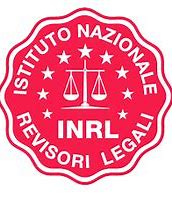 DEFINIZIONE E PRINCIPIO DELLA
COMPETENZA ECONOMICA
Altre rilevazioni (integrazione, rettifica e completamento), non rilevate in contabilità  finanziaria
le quote di ammortamento relative alle immobilizzazioni materiali ed immateriali  utilizzate;
le eventuali quote di accantonamento ai fondi rischi ed oneri futuri (l’accantonamento ai fondi rischi ed oneri di competenza dell’esercizio è effettuato anche se i rischi e gli oneri sono conosciuti dopo la chiusura  dell’esercizio fino alladata di approvazione della delibera delrendiconto della gestione);
34
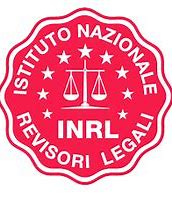 DEFIZIONE E PRINCIPIO DELLA  COMPETENZA ECONOMICA
Altre rilevazioni
(integrazione, rettifica e completamento)
le perdite su crediti e gli accantonamenti
al fondo svalutazione crediti;
le rimanenze iniziali e finali di materie prime,
semilavorati, prodotti in corso su ordinazione,
incrementi di immobilizzazioni per lavori interni
e prodotti finiti;
le quote di costo/onere o di ricavo/provento
corrispondenti ai ratei e risconti attivi e
passivi di competenza economica  dell’esercizio;
35
DEFINIZIONE E PRINCIPIO DELLA  COMPETENZA ECONOMICA
Altre rilevazioni
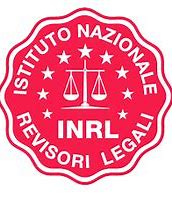 (integrazione, rettifica e completamento)
f) le variazioni patrimoniali relative agli esercizi
pregressi che si sono tradotte in oneri/costi e
proventi/ricavi nel corso dell’esercizio, nonché ogni
altro componente economico da contabilizzare nel
rispetto del principio della competenza economica
e della prudenza
(ad esempio sopravvenienze e
insussistenze)
Non si dimentichi, invece, che la scelta normativa in ambito
privatistico di eliminazione della sezione straordinaria del
Bilancio risponde principalmente all’esigenza di garantire una
maggiore omogeneità dei bilanci, in quanto, di frequente, la
distinzione tra gestione ordinaria e straordinaria era lasciata
alle valutazioni del redattore del bilancio, e di allineare la  normativa con quella dei principi contabili internazionali.
36
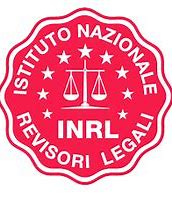 DEFINIZIONE E PRINCIPIO DELLA
COMPETENZA ECONOMICA
Norma di chiusura (rinvio)
Punto 8 del principio contabile
per quanto non specificatamente previsto nel documento, valgono gli articoli dal n. 2423 al n. 2435 bis (disciplina del bilancio di esercizio) del codice civile e i principi  contabili emanati dall’OIC.
37
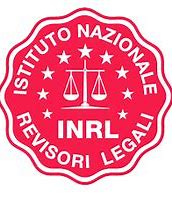 LA MISURAZIONE DEI COMPONENTI	DEL  RISULTATO ECONOMICO
Ma quale momento della contabilità finanziaria
bisogna prendere in considerazione ai fini  della misurazione?
Quale fase dell’entrata e della spesa rileva ai  fini della registrazione economico-patrimoniale?
38
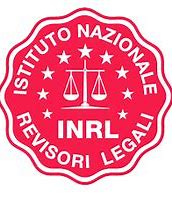 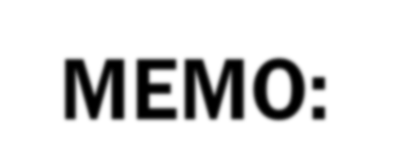 MEMO:
A R E E
Le fasi delle entrate	Le fasi delle spese
________________________________________________
1) previsione	1) previsione
Area della previsione
Delta =  economie o  diseconomie;
(disecon. di spesa  non sono  ammesse)
---------------------------------------------------------------------------------------
--------
2) accertamento	2) impegno
Area della  competenza  finanziaria –  diritti/obblighi
3) liquidazione
Delta =  residui
------------------------------------------------------------------------------------
----------
3) riscossione
ordinazione
(fase interna)
pagamento
Area della cassa
4) versamento (fase eventuale)
39
FASI DELL’ENTRATA
FASI DELL’ENTRATA
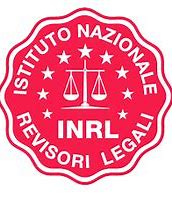 ACCERTAMENTO
RISCOSSIONE
VERSAMENTO
FASI DELLA SPESA
FASI DELLA SPESA
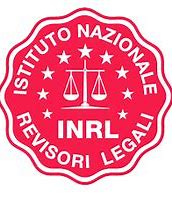 IMPEGNO
LIQUIDAZIONE
ORDINAZIONE
PAGAMENTO
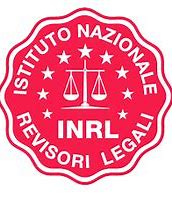 FASI DELLA SPESA
IMPEGNO
LIQUIDAZIONE
ORDINAZIONE
PAGAMENTO
45
Residui
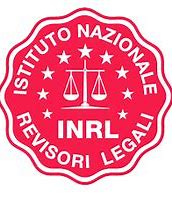 Le diverse dinamiche  della gestione di competenza  di cassa generano variazioni positive (residui attivi)  o negative(residui passivi )
Residui attivi
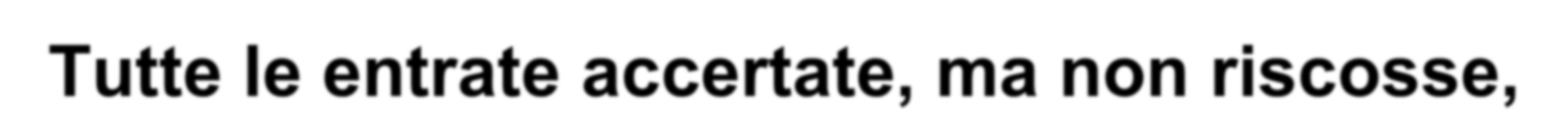 Tutte le entrate accertate, ma non riscosse,
entro il termine di un esercizio finanziario
(crediti ancora da riscuotere a fine esercizio – elementi  attivi del patrimonio aziendale)
Ad esempio:
Entrate accertate nell’esercizio t:
di cui: Entrate incassate nell’esercizio t:
Residui attivi formatisi nell’esercizio t:
€ 600
€ 540
€	60
Diverso è il caso delle entrate iscritte nel bilancio  (previsione definitiva) ma non accertate a fine esercizio  (minori accertamenti)
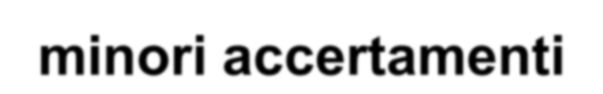 46
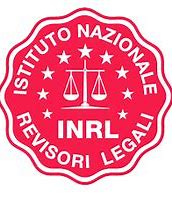 RESIDUI
ATTIVI: ENTRATE ACCERTATE, MA NON RISCOSSE A FINE ESERCIZIO
PASSIVI: SPESE IMPEGNATE, MA  NON LAGATE A FINE ESERCIZIO
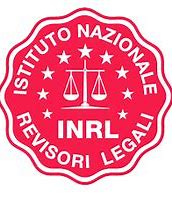 SALDO DEL BILANCIO DI COMPETENZA
RISULTATO DI GESTIONE: Il confronto algebrico tra gli accertamenti e gli impegni  pone in evidenza il seguente risultato (o saldo):
avanzo finanziario di competenza previsto,  
per:	accertamenti previsti > impegni previsti
disavanzo finanziario di competenza previsto,
per:	accertamenti previsti < impegni previsti
pareggio finanziario di competenza previsto,  
per:	accertamenti previsti = impegni previsti
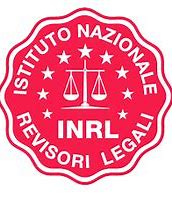 RISULTATO DI AMMINISTRAZIONE
Il “risultato finanziario di amministrazione” è invece dato dalla seguente somma algebrica:
fondo di cassa (denaro che si trova in cassa alla fine  dell’esercizio di cui vogliamo determinare il risultato di  amministrazione) + residui attivi – residui passivi
(di tutti, non solo di quelli formatisi durante l’esercizio considerato)
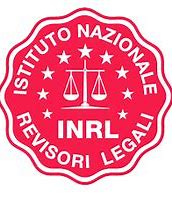 Risultato di amministrazione
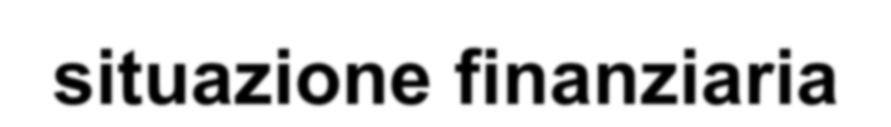 Esprime la situazione finanziaria a fine esercizio  dell’Az.Pubbl.Locale, la quale può documentare:
un avanzo di amministrazione,
per:	fondo di cassa + residui attivi > residui  passivi
un disavanzo di amministrazione,
per:	fondo di cassa + residui attivi < residui  passivi
un pareggio di amministrazione,
per:	fondo di cassa + residui attivi = residui  passivi
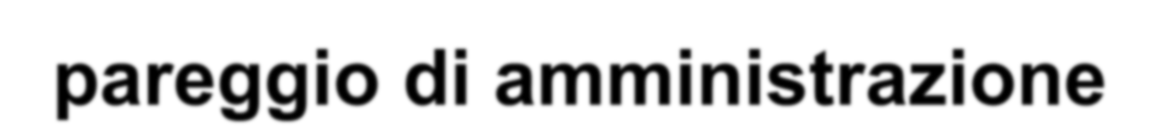 47
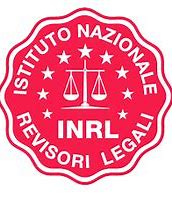 In formule
Entrate accertate ed incassate nell’esercizio	+ Residui attivi incassati
nell’esercizio =	Incassi di competenza e residui

Uscite impegnate e pagate nell’esercizio + Residui passivi pagati  nell’esercizio =	Pagamenti di competenza e residui

Incassi di competenza e residui – Pagamenti di competenza e residui

=	Risultato di cassa dell’esercizio (flusso monetario netto)

Fondo di cassa iniziale + Risultato di cassa dell’esercizio
=	Fondo finale di cassa (stock di cassa finale)

Fondo finale di cassa + totale dei residui attivi – totale dei residui passivi
=	Risultato di amministrazione
51
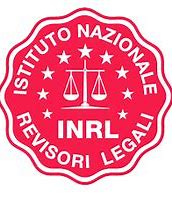 RISULTATO DI AMMINISTRAZIONE
Il risultato di amministrazione  è una grandezza finanziaria stock,  determinata dalla somma algebrica di altre grandezze stock.
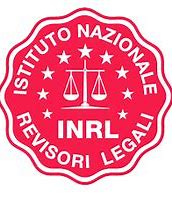 RISULTATO DI AMMINISTRAZIONE
Il suo ammontare, pertanto, rappresenta la “situazione  finanziaria” ad un dato momento della vita dell’Ente, e non l’effetto che le entrate e le uscite relative ad un esercizio hanno prodotto sulla situazione  finanziaria aziendale.
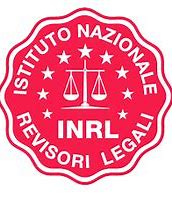 RISULTATO DI AMMINISTRAZIONE
Il risultato di amministrazione non può  (impropriamente) essere visto come l’”equivalente  pubblicistico dell’utile civilistico”!!!!
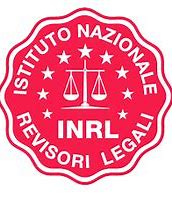 RISULTATO DI AMMINISTRAZIONE
FATTURATO E’ VANITA’,  
UTILE E’ REALTA’,  
CASSA E’ VERITA’»
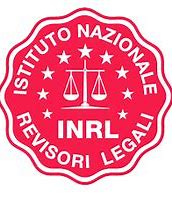 RISULTATO DI AMMINISTRAZIONE
Un risultato di amministrazione positivo puo’ “coesistere” con un peggioramento della situazione finanziaria?
LA CORRETTA INTEPRETAZIONE DI UNA POSSIBILE  CIRCOSTANZA:
AVANZO, ANCHE SIGNIFICATIVO, MA FONDO CASSA  RIDOTTO OD ADDIRITTURA NEGATIVO
Le due grandezze devono essere vicine …. Se cio’ non  accade significa: lentezza di riscossione (=elevati  residui attivi) oppure .. residui attivi «non genuini» ….
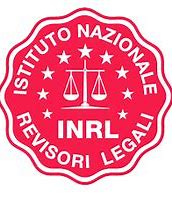 LA MISURAZIONE DEI COMPONENTI DEL  RISULTATO ECONOMICO
Riprendiamo il tema della misurazione del risultato  economico:
ancorché non univoca, il principio contabile  fissa una regola generale:
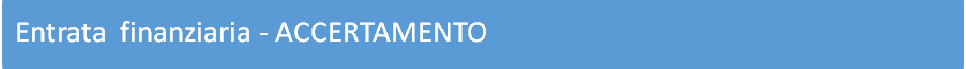 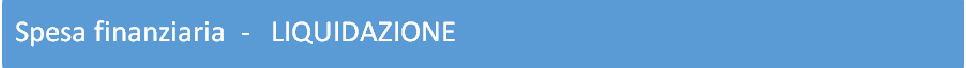 57
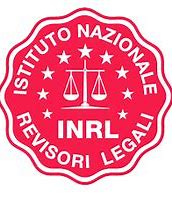 LA MISURAZIONE DEI COMPONENTI	DEL  
RISULTATO ECONOMICO
I ricavi sono rilevati unitamente all’accertamento delle entrate dei primi tre titoli di bilancio e dei contributi agli investimenti e dei trasferimenti in conto  capitale.
I costi sono rilevati al momento della liquidazione delle spese del titolo I di bilancio, salvo che per i trasferimenti correnti, in c/capitale e i contributi agli  investimenti, per i quali si fa riferimento all’impegno.
58
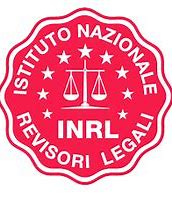 MISURAZIONE COMPONENTI DEL RISULTATO ECONOMICO
nelle fattispecie sotto indicate, l’accertamento determina solo la rilevazione di crediti e non di ricavi trattandosi di operazioni  misuratrici di permutazioni patrimoniali:
titolo 5 “Entrate da riduzione di attività finanziaria”,
titolo 6 “Accensione di prestiti”,
titolo 7 “Anticipazioni da istituto tesoriere/cassiere”
titolo 9 “Entrate per conto terzi e partite di giro”,
+
le entrate e le spese relative al credito IVA
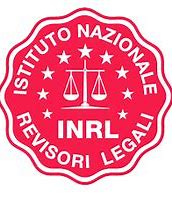 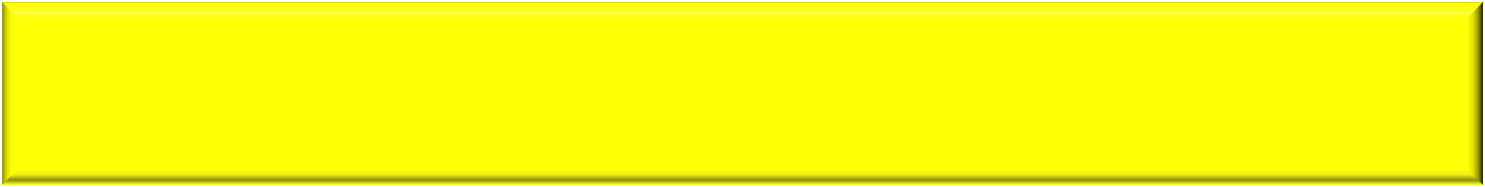 LA MISURAZIONE DEI COMPONENTI	DEL  RISULTATO ECONOMICO
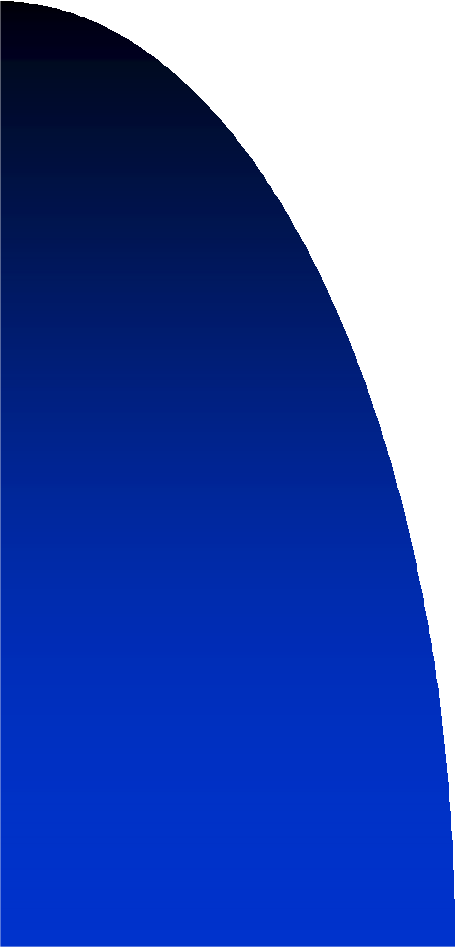 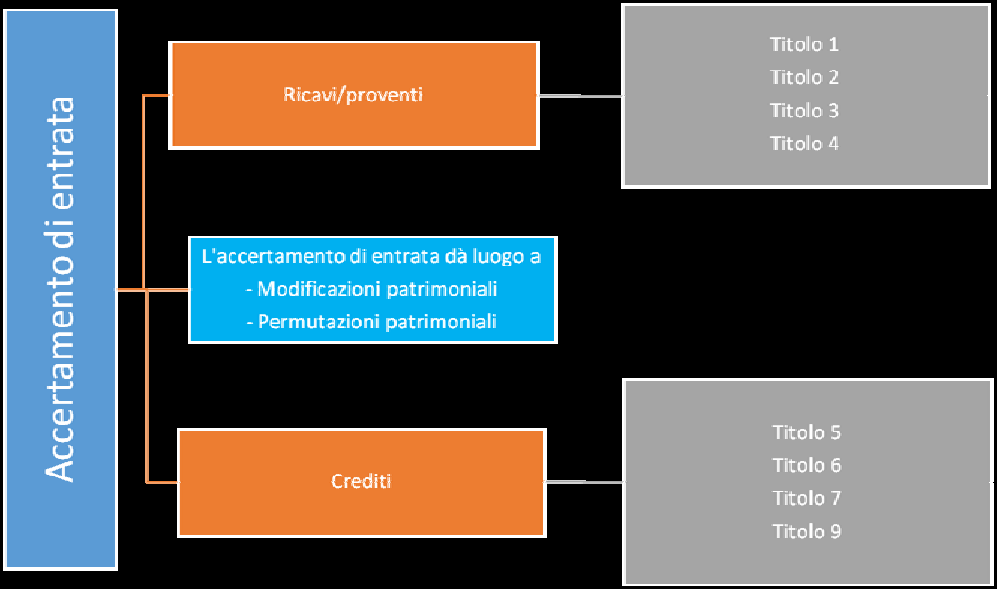 Tit. 5 = E da riduz. att. finanz; Tit. 6 = E da accens. prestiti;
Tit. 7 = E. da antipaz. Tesoriere; Tit. 9 = E. per partite di giro
60
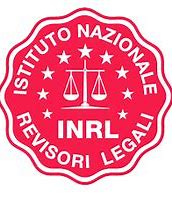 MISURAZIONE COMPONENTI DEL RISULTATO ECONOMICO
Come detto, la rilevazione di costi ed oneri avvieneall’atto della liquidazione, definita ai sensi del co.1, art. 184 tuel, sarebbe a dire nel momento in cui:
“in base ai documenti ed ai titoli atti a comprovare il diritto acquisito del creditore, si determina la somma certa e liquida da pagare nei limiti dell'ammontare dell'impegno definitivo assunto”
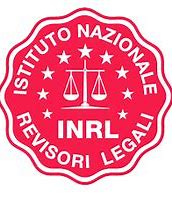 I COMPONENTI DEL CONTO ECONOMICO
1. Il conto economico evidenzia i componenti positivi e negativi della gestione di competenza economica dell'esercizio considerato, rilevati dalla contabilità economico-patrimoniale, nel rispetto del principio contabile generale n. 17 e dei principi applicati della contabilità economico-patrimoniale di cui all'allegato n. 1 e n. 10 al decreto legislativo 23 giugno 2011, n. 118, e successive modificazioni, e rileva il risultato economico dell'esercizio.

2. Il conto economico è redatto secondo lo schema di cui all'allegato n. 10 al decreto legislativo 23 giugno 2011, n. 118, e successive modificazioni.
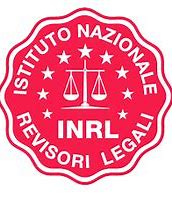 GLI ORGANISMI PARTECIPATI
CONTROLLI
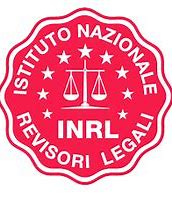 IIl testo Unico in materia di società a  partecipazione pubblica è l’ultimo di numerosi interventi normativi che, specie nel decennio trascorso, hanno interessato il settore delle società a partecipazione pubblica.
L’attenzione dimostrata dal legislatore italiano a tale settore è direttaconseguenza del ricorso diffuso allo strumento societario da parte delle pubbliche amministrazioni e, dunque, dell’accresciuta rilevanza del fenomeno delle società partecipate, soprattutto a livello locale, anche in ragione di normative che ne hanno incentivato l’impiego per  la gestione dei servizi pubblici locali, un tempo direttamente forniti da  enti aventi forma giuridica pubblicistica.
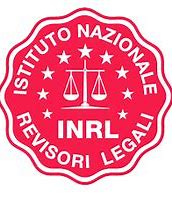 Allo scopo di avviare una razionalizzazione di tale fenomeno, e, in particolare di contenere la spesa pubblica originata dalle partecipazioni della pubblica amministrazione, è stato emanato,  a partire dal 2006, un primo gruppo di norme volte:
-	ad introdurre vincoli alla composizione degli organi sociali,
-	a fissare tetti o prevedere tagli agli emolumenti percepiti dai
loro componenti,
-	nonché ad imporre e, più in generale, agevolare, lo scioglimento  delle società partecipate nel caso di ripetuti risultati economici negativi
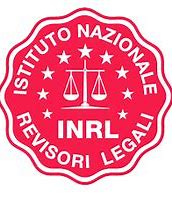 Con altre norme il Legislatore ha inteso limitare le distorsioni  concorrenziali indotte dalla presenza sul mercato di società partecipate dalla pubblica amministrazione. Tale obiettivo è stato perseguito ponendo vincoli agli ambiti di operatività delle società partecipate da  soggetti pubblici, ossia prevedendo che queste potessero svolgere la  loro attività esclusivamente a favore degli enti partecipanti (cfr. Legge  “Bersani n. 248/2006).
Nella medesima prospettiva, è stato introdotto il vincolo, fatte salve  specifiche eccezioni previste dalla stessa legge (è il caso delle società
che producono servizi di interesse generale), della stretta necessarietà della partecipazione al perseguimento delle  finalità istituzionali dell’ente pubblico (Legge 244/2007). Principio  quest’ultimo, è stato osservato dalla giurisprudenza amministrativa,  con il quale sarebbe stato sancito normativamente quanto già desumibile dall’ordinamento, ossia il disfavore per la costituzione, da  parte delle pubbliche amministrazioni, di società commerciali il cui  oggetto esuli dalle loro finalità istituzionali .
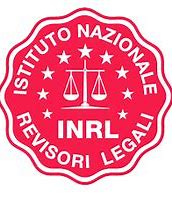 La molteplicità degli interventi normativi (peraltro, qui solo in parte  richiamati) ha dato luogo, negli anni, ad un quadro carente di  organicità; in alcune sue parti persino incoerente, oltre che
caratterizzato dalla costante mutevolezza della disciplina.
IL TESTO UNICO DELLE SOCIETA’ A PARTECIPAZIONE
PUBBLICA

L’obiettivo di assicurare la chiarezza delle norme applicabili alle società  partecipate, è stato perseguito con l’emanazione del “Testo Unico in
materia di società a partecipazione pubblica”, il quale, in parte  recependo al suo interno e aggiornando le normative esistenti, ha  proceduto al loro riordino, dando luogo ad una disciplina generale, volta  a garantire un’efficiente gestione delle partecipazioni pubbliche, la  tutela e promozione della concorrenza e del mercato, nonché la  razionalizzazione e riduzione della spesa pubblica (cfr. art. 1, comma 2,  TUSP).
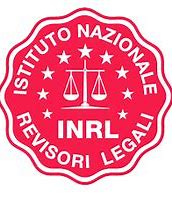 All’odierno Testo Unico deve riconoscersi un duplice oggetto: esso, infatti, da un
lato, contiene numerose disposizioni volte a regolare le società a  partecipazione pubblica, dando vita ad un diritto societario speciale, più o  meno derogatorio del diritto comune; dall’altro, esso pone specifiche norme  volte a regolare le partecipazioni societarie delle pubbliche amministrazioni.

IL VINCOLO DI SCOPO
Il TUSP – ponendosi in continuità con il già ricordato indirizzo restrittivo
avviato, negli anni, dal legislatore italiano – stabilisce le condizioni che
legittimano l’acquisizione e il mantenimento di partecipazioni pubbliche,  prevedendo, in via generale, che queste, fatte salve alcune specifiche deroghe  (cfr. artt. 1, 4, 26), sono consentite alle pubbliche amministrazioni a condizione  che risultino “strettamente necessarie per il perseguimento delle proprie finalità  istituzionali” e stabilendo, segnatamente, che entro tale limite, le partecipazioni  in società sono comunque ammesse esclusivamente nell’ambito delle attività  indicate dal medesimo Testo (cfr. art. 4).
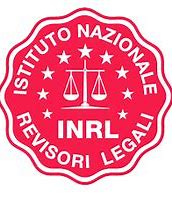 L’odierno TU, tuttavia, a differenza della normativa previgente, al  fine di definire in maniera più precisa il perimetro delle attività
che possono essere svolte dalle società a partecipazione
pubblica, stabilisce, nell’articolo 4, comma 2, che, fermo il  criterio di cui al comma 1 (“stretta necessarietà”), le  amministrazioni pubbliche possono, direttamente o  indirettamente, costituire società e acquisire o mantenere
partecipazioni in società esclusivamente per lo svolgimento di  determinate attività espressamente indicate (tra le quali, la  produzione di un servizio di interesse generale, ivi inclusa la  realizzazione e la gestione delle reti e degli impianti funzionali  ai servizi medesimi; la progettazione e realizzazione di un'opera  pubblica sulla base di un accordo di programma fra
amministrazioni pubbliche; l’autoproduzione di beni o servizi  strumentali all’ente).
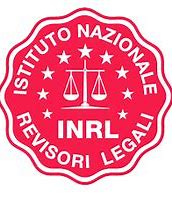 Il caso della “produzione di un servizio di interesse
generale” (SIG) – “I servizi di interesse economico generale”  (SIEG):
L’articolo 2, lett. h) e i), del TUSP, fornisce le seguenti definizioni di SIG
e SIEG:
i SIG sono “le attività di produzione e fornitura di beni o servizi che non  sarebbero svolte dal mercato senza un intervento pubblico o sarebbero  svolte a condizioni differenti in termini di accessibilità fisica ed  economica, continuità, non discriminazione, qualità e sicurezza, che le
amministrazioni pubbliche, nell’ambito delle rispettive competenze,  assumono come necessarie per assicurare la soddisfazione dei bisogni  della collettività di riferimento, così da garantire l’omogeneità dello  sviluppo e la coesione sociale, ivi inclusi i servizi di interesse economico  generale”;
i SIEG sono “i servizi di interesse generale erogati o suscettibili di  essere erogati dietro corrispettivo economico su un mercato”.
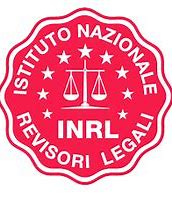 Il caso della “produzione di un servizio di interesse
generale” (SIG) – “I servizi di interesse economico generale”  (SIEG):
Come avviene in ambito comunitario, il legislatore del TUSP ha ricompreso nella  nozione di servizi di interesse generale anche quella di servizi di interesse  economico generale.
Può, pertanto, affermarsi che nella categoria dei SIG rientrano, oltre ai SIEG, anche i  servizi che non sono suscettibili di essere gestiti in regime di impresa e che attengono  ai bisogni primari del cittadino (si pensi alla scuola, alla sanità, all’assistenza sociale,  alla sicurezza, ecc.).
Spetta all’autonoma valutazione dell’ente pubblico – condotta in relazione ai differenti  contesti socio-economici e territoriali di riferimento – la decisione di ritenere una  determinata attività idonea a garantire il perseguimento di interessi pubblici correlati  ai bisogni della collettività di riferimento, ossia produttiva di SIG/SIEG e, in quanto  tale, necessaria al perseguimento delle proprie finalità istituzionali. In proposito, è
utile richiamare l’articolo 112, comma 1, del TUEL, in base al quale “Gli enti locali,  nell’ambito delle rispettive competenze, provvedono alla gestione dei servizi pubblici  che abbiano per oggetto produzione di beni ed attività rivolte a realizzare fini sociali e  a promuovere lo sviluppo economico e civile delle comunità locali”.
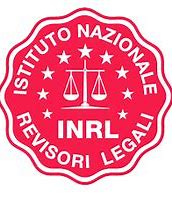 Attività ammissibili ai fini del mantenimento delle partecipazioni  pubbliche - Art. 4:
produzione di un servizio di interesse generale;
progettazione e realizzazione di un’opera pubblica sulla base di
un accordo di programma fra amministrazioni pubbliche;
realizzazione e gestione di un’opera pubblica ovvero  organizzazione e gestione di un servizio d'interesse generale  attraverso un contratto di partenariato;
autoproduzione di beni o servizi strumentali all’ente o agli enti  pubblici partecipanti o allo svolgimento delle loro funzioni;
servizi di committenza.
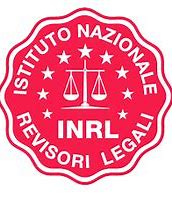 Attività ammissibili ai fini del mantenimento delle partecipazioni  pubbliche - Art. 4:
Ulteriori parametri normativi rilevanti ai fini della legittimità delle partecipazioni –  Partecipazioni in:
società aventi per oggetto sociale esclusivo la valorizzazione del patrimonio delle
amministrazioni stesse, tramite il conferimento di beni immobili allo scopo di
ottimizzarne e valorizzarne l’utilizzo;
società aventi per oggetto sociale esclusivo la gestione delle partecipazioni societarie  di enti locali;
società organizzate come Gruppi di azione locale;
società finalizzate, prevalentemente, alla gestione di spazi fieristici e
all’organizzazione di eventi fieristici, alla realizzazione e alla gestione di impianti di  trasporto a fune per la mobilità turistico-sportiva eserciti in aree montane, nonché alla  produzione di energia da fonti rinnovabili;
società con caratteristiche di spin off o di start up universitari, o con caratteristiche  analoghe degli enti di ricerca e società per la gestione di aziende agricole con funzioni  didattiche, costituite da Università;
società che producono servizi economici di interesse generale a rete
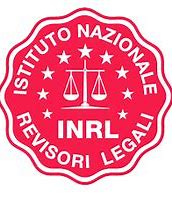 Attività ammissibili ai fini del mantenimento delle partecipazioni pubbliche - Art. 20  (Parametri quantitativi e di efficienza gestionale ai fini della legittimità delle  partecipazioni): piano di riassetto per la loro razionalizzazione, fusione o  soppressione, qualora rilevino:
società che non rientrino nelle previsioni dell’art. 4 (settori di intervento ammessi);
società prive di dipendenti o con un numero di amministratori superiore a quello
dei dipendenti;
partecipazioni in società che svolgono attività analoghe o similari a quelle di altre  società partecipate o di enti pubblici strumentali;
partecipazioni in società che, nel triennio precedente, abbiano conseguito un
fatturato medio non superiore a 500.000 euro(*);
partecipazioni in società diverse da quelle costituite per la gestione di un servizio  d’interesse generale con risultato economico negativo per quattro dei cinque  esercizi precedenti;
necessità di contenimento dei costi di funzionamento;
necessità di aggregazione di società aventi ad oggetto le attività consentite  dall’articolo 4.
(*) L’art. 26, comma 12-quinquies, del Testo unico, fissa la soglia del fatturato medio nell’importo di cinquecentomila  euro per l’adozione dei piani di razionalizzazione di cui all’art. 20 del TUSP riferiti al 31 dicembre 2019.
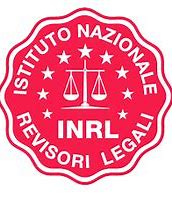 A tale disciplina (inerente i presupposti sostanziali di ammissibilità delle  partecipazioni), si aggiunge la previsione e regolamentazione di  specifiche procedure volte alla “revisione straordinaria” e alla  “razionalizzazione periodica” delle partecipazioni pubbliche (cfr.,
rispettivamente, gli artt. 20 e 24).
A tal fine, è fatto obbligo alle pubbliche amministrazioni di procedere,
con cadenza periodica, alla ricognizione e disamina delle  partecipazioni societarie detenute direttamente o indirettamente, al  fine di verificarne la rispondenza ai parametri recati dal TUSP.
In particolare, è previsto che laddove, dall’analisi predetta, non emerga
la rispondenza delle partecipazioni detenute: a) al vincolo di scopo  della “stretta necessarietà”; b) ai criteri della convenienza economica e  della sostenibilità finanziaria; c) alla compatibilità con i principi  generali dell’azione amministrativa e con quelli fissati dalle norme  comunitarie, la pubblica amministrazione socia debba porre fine alla  sua partecipazione o, comunque, procedere alla riorganizzazione  dell’ente societario partecipato.
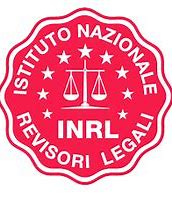 LA REVISIONE STRAORDINARIA
In attuazione dell’articolo 24 del TUSP, le amministrazioni hanno effettuato,
entro il 30 settembre 2017, con provvedimento motivato, la “revisione  straordinaria” delle partecipazioni dirette e indirette dalle stesse detenute al  23 settembre 2016, data di entrata in vigore del Testo Unico.
Il numero complessivo di amministrazioni tenute ad effettuare la ricognizione  straordinaria stabilita dal TUSP era pari a circa 10.700.
Le amministrazioni che hanno effettivamente adempiuto agli obblighi di  comunicazione al Dipartimento del Tesoro (comprese le comunicazioni
negative, di non detenzione di partecipazioni) sono state 9.341, pari all’87 per
cento del totale.
Le partecipazioni detenute in 5.693 società partecipate e dichiarate in sede di  ricognizione straordinaria sono state pari a 32.427 (di cui 28.629 detenute
direttamente e 5.290 indirettamente) Le amministrazioni hanno comunicato di
voler mantenere 21.037 partecipazioni, riferibili a 3.312 società; per altre  7.845 partecipazioni (riferibili a 2.586 società partecipate), le amministrazioni  hanno manifestato la volontà di procedere ad uno o più interventi di  razionalizzazione
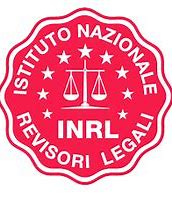 Il mantenimento di partecipazioni in società in perdita (laddove  ammesso dal TUSP) è prevalentemente riconducibile alla circostanza  che queste, secondo quanto dichiarato dalle amministrazioni, erogano  servizi di interesse generale. Il ricorrere di tale ipotesi permette di  derogare alla norma del TUSP che, nell’ipotesi di perdite reiterate  (quattro esercizi su cinque), impone la razionalizzazione dellapartecipazione, poiché per le società che offrono un servizio di interesse generale non rileva, ai fini dell’obbligo dirazionalizzazione, un risultato negativo per quattro dei cinque  esercizi precedenti (art. 20, comma 2, lett. e), del TUSP).
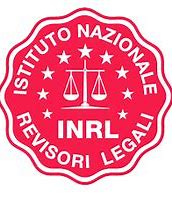 LA REVISIONE STRAORDINARIA: PARTECIPAZIONI OGGETTO DI
MANTENIMENTO
Si rileva che rispetto alle partecipazioni per le quali era stata indicata la volontà  di alienare solo il 18 per cento è stato effettivamente alienato. Tali conclusioni  devono essere lette alla luce degli effetti derivanti dall’applicazione del comma  723 dell’articolo 1 della legge di bilancio 2019 (L. 30 dicembre 2018, n. 145),  che ha introdotto una deroga all’obbligo di alienare, entro il 30 settembre 2018,  le partecipazioni societarie per le quali tale misura di razionalizzazione era stata  dichiarata dalle amministrazioni socie nei provvedimenti di revisione  straordinaria.
Nello specifico, la disposizione normativa richiamata ha aggiunto, all’articolo  24 del TUSP, il comma 5-bis: “A tutela del patrimonio pubblico e del valore  delle quote societarie pubbliche, fino al 31 dicembre 2021 le disposizioni dei  commi 4 e 5 non si applicano nel caso in cui le società partecipate abbiano  prodotto un risultato medio in utile nel triennio precedente alla ricognizione.  L’amministrazione pubblica che detiene le partecipazioni è conseguentemente  autorizzata a non procedere all’alienazione”.
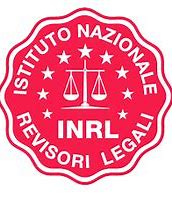 IL C.D. «SOCCORSO FINANZIARIO»
ART. 12, comma 5, D. Lgs. 175/2017
Le amministrazioni (pubbliche, di cui all'articolo 1, comma 3, della legge 31  dicembre 2009, n. 196), non possono,
salvo quanto previsto dagli articoli 2447 e 2482-ter del codice civile,  sottoscrivere aumenti di capitale, effettuare trasferimenti straordinari, aperture  di credito, né rilasciare garanzie a favore delle società partecipate,
con esclusione delle società quotate e degli istituti di credito,  che abbiano registrato, per tre esercizi consecutivi,
perdite di esercizio ovvero che abbiano utilizzato riserve disponibili per il  ripianamento di perdite anche infrannuali.
Sono in ogni caso consentiti i trasferimenti straordinari alle società di cui al  primo periodo, a fronte di convenzioni, contratti di servizio o di programma
relativi allo svolgimento di
ovvero alla
servizi di pubblico interesse
realizzazione
, purché le misure indicate siano contemplate in un
di investimenti
piano di
, approvato dall'Autorità di regolazione di settore ove esistente e
risanamento
comunicato alla Corte dei conti con le modalità di cui all'articolo 5, che  contempli il raggiungimento dell'equilibrio finanziario entro tre anni.
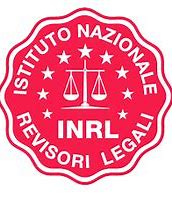 IL C.D. «SOCCORSO FINANZIARIO»
Pertanto, eccettuata la specifica ipotesi di divieto posta dall’art. 14 del decreto  legislativo n. 175 del 2016 relativa a società con tre anni consecutivi di perdite  di esercizio,
un’amministrazione, che intenda farsi carico dei risultati negativi della gestione
di un organismo partecipato,
è tenuta a dimostrare lo
in relazione ai
specifico interesse pubblico perseguito
propri scopi istituzionali e deve evidenziare, in particolare, le ragioni economico-
giuridiche dell’operazione.
Tali motivazioni, che devono essere fondate sulla possibilità di assicurare una
continuità aziendale finanziariamente sostenibile, richiedono:  1.una previa e adeguata verifica dell’origine delle perdite;
l’individuazione di eventuali responsabilità gestionali;
un’accurata valutazione circa l’opportunità della conservazione dell’organismo
partecipato o del mantenimento della partecipazione;
una disamina sulla convenienza economico-finanziaria di tale modalità di  gestione del servizio rispetto ad altre alternative possibili.
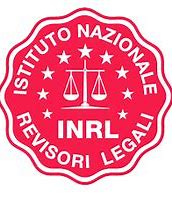 IL C.D. «SOCCORSO FINANZIARIO»
La razionalità economica induce ad escludere, di regola, l’ammissibilità di soccorso
finanziario nei confronti di società e organismi partecipati che siano
privi di una seria
dell’economicità e dell’efficienza della gestione.
possibilità di recupero
Un intervento di sostegno finanziario
e, qualora sia comunque
non è dunque obbligatorio
deliberato, deve essere fondato su un interesse pubblico puntuale e concreto.
In definitiva, la Pubblica Amministrazione, allorché intenda assumere oneri per la  ricapitalizzazione della società in perdita, deve verificare la capacità della società di ritornare  in attivo sulla base di un apposito piano industriale nonché l’economicità e l’efficacia della  gestione del servizio tramite il predetto organismo.
La legittimità di un’operazione di “soccorso” è stata quindi riscontrata soltanto con  riferimento a poche situazioni: la necessità di recuperare al patrimonio comunale beni  societari indispensabili per la prosecuzione dell’erogazione di servizi pubblici fondamentali  o il pregresso rilascio di garanzia dell’Ente per l’adempimento delle obbligazioni della  società.
Dalla giurisprudenza contabile si evince che l’Ente pubblico, eccettuate situazioni eccezionali,  neppure in qualità di socio con partecipazione totalitaria della società in liquidazione, è  obbligato ad erogare a favore della società i trasferimenti necessari per sostenere  finanziariamente una proposta di concordato preventivo.
in ipotesi di Società in liquidazione, mancando in nuce il perseguimento delle finalità  istituzionali a cui era precipuamente deputata l’attività della partecipata, il “soccorso  finanziario” può giustificarsi soltanto nel caso remoto in cui l’Ente socio sia obbligato al  pagamento dei debiti della partecipata, in ragione di vincoli contrattuali che facciano derivare  una responsabilità diretta nei confronti dei terzi creditori.
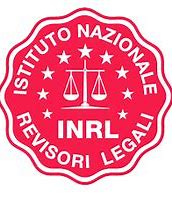 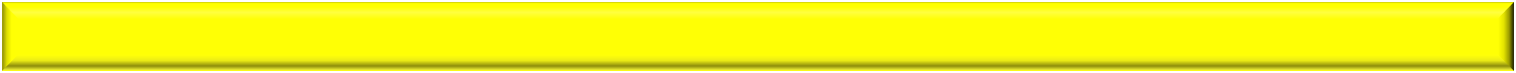 PARTE SECONDA: CONTROLLI SUGLI ORGANISMI PARTECIPATI
IL C.D. «SOCCORSO FINANZIARIO»
Il	tema	non	affrontato	(il	“soccorso	finanziario”	in	caso	di	perdita
isolata)
La Corte dei conti, esaminando la portata del citato art. 14, non affronta la
fattispecie	del	“soccorso	finanziario”	in	presenza	di
perdita	isolata	della
partecipata, non oggetto di specifica normazione, e per cui dovrebbero valore i  principi di ordine generale sul buon andamento della P.A. eventualmente integrati  da quelli ricavabili dallo stesso Tusp.
La ricapitalizzazione costituisce oggetto di una
(e non di un obbligo), e
facoltà
l’Ente socio nel motivare la propria scelta, ancorché non sia obbligato a munirsi di  un Piano di risanamento, posto che le perdita isolata non è assolutamente indice  di uno stato di crisi, né definitiva o transitoria, è sicuramente obbligato a dare  conto della inesistenza di una situazione di crisi (perché in tale ipotesi sarebbe  necessario il piano di risanamento).
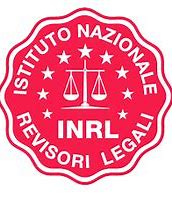 APPLICABILITA’ DELLA RESPONSABILITA’ PER ABUSO DI  ETERODIREZIONE (DIREZIONE E COORDINAMENTO) EX ART. 2497 ESERCITATA DALL’ENTE LOCALE NEI CONFRONTI DISOCIETA’ CONTROLLATA?
ART. 2497 C.C.
Le società e gli
che, esercitando attività di direzione e coordinamento di
enti
società, agiscono
in violazione dei
nell’interesse imprenditoriale proprio o altrui
principi di corretta gestione delle società medesime, sono direttamente
responsabili
di queste per il pregiudizio arrecato alla
nei confronti dei soci
redditività e al valore della partecipazione sociale, nonché
nei confronti dei
per la lesione cagionata all’integrità del patrimonio della società.
creditori sociali
Tribunale di Napoli, 7.11.2019 – Responsabilità della Provincia di Caserta per  abuso di eterodirezione – partecipazione del 34,1% ed influenza dominante -  Norma di interpretazione autentica (L. 102/2009, art. 19, co. 6: «per enti si  intendono soggetti diversi dallo Stato, che detengono la partecipazione … per  finalità di natura economica o finanziaria») – autorizzazione piu’ volte  prorogata all’esercizio provvisorio (4 anni) nonostante le continue perdite  (società di trasporti pubblici).
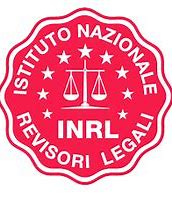 Grazie per l’attenzione
Ulderico Izzo